GLAZBA SREDNJEGA VIJEKA:Jednoglasna crkvena glazba
(1 nastavnI sat)
CILJANI RAZREDI: 
1. RAZRED ČETVEROGODIŠNJEGa PROGRAMA  
1. RAZRED dvogodišnjega PROGRAMA
Za rad će ti trebati:
udžbenik Glazbeni susreti (str. 102 – 108)/ Glazbeni kontakti 2 (str. 105-111)
pristup internetu putem laptopa, tableta ili mobitela
https://hr.izzi.digital/DOS/2386/2922.html 
bilježnica, papir i olovka, Wordov dokument, odgovore možeš pisati i željenim digitalnim alatom (sukladno dogovoru s predmetnim nastavnikom) 

prijedlog eventualnih digitalnih alata za bilješke pri radu – za izradu prezentacija https://prezi.com/    https://www.genial.ly/, umnih mapa https://www.mindmeister.com/ https://coggle.it/  i sl.
Način rada:
Riješi zadatke, u prezentaciji označene crvenom bojom, sa stranice IZZI
 https://hr.izzi.digital/DOS/2386/2922.html 
Dogovorenim alatom / formom s predmetnim nastavnikom (u bilježnicu, list papira, Word dokument, željeni digitalni alat) zabilježi ključne pojmove vezane uz sadržaje (preporučamo nakon završenih aktivnosti kako će biti naznačeno u prezentaciji).
Jednoglasna crkvena glazba
1. zadatak Znaš li kako je zvučala glazba srednjega vijeka? U kojim se je prilikama izvodila? Gdje se muziciralo u srednjemu vijeku?
Kratke odgovore na pitanja izloži pisano u željenom obliku, unaprijed s predmetnim nastavnikom dogovorenom. 



Napomena predmetnome nastavniku:
Zadatak se može izraditi sljedećim digitalnim alatima:
https://www.mentimeter.com/ 
https://padlet.com/dashboard 
https://en.linoit.com/
2. zadatak: Uoči razlike i sličnosti crkvene i svjetovne glazbe srednjega vijeka.Usporedi svoja razmišljanja koja si izložio na početku nastavne jedinice s razmišljanjima nakon što prođeš sljedeće zadatke
Poslušaj videozapise na IZZI stranici https://hr.izzi.digital/DOS/17968/17991.html 
odlomak Putovanje kroz vrijeme – Melodije srednjega vijeka zapadnoeuropske glazbe … )
primjeri: Himna sv. Ivana i Anonimus: La Septime Estampie Real

Riješi zadatak Sličnosti i razlike u glazbenim primjerima (na istoj poveznici, u nastavku).
Zadatak se nalazi odmah ispod primjera. 


Zaključke izloži pisanim putem, prema dogovoru s predmetnim nastavnikom.
3. ZadatakUpoznaj obilježja gregorijanskoga korala
Riješi zadatke na IZZI stranici 
https://hr.izzi.digital/DOS/2386/2922.html 
odlomak Koralna misa
primjeri: Misa VIII, de Angelis, Kyrie, nepoznati skladatelj
Više o samome napjevu potraži na stranicama udžbenika (navedno na početku prezentacije) 


Riješi zadatak Pogledaj videozapis i dopuni rečenice
Zadatak se nalazi odmah ispod primjera.
4. ZadatakUpoznaj obilježja glagoljaškoga pjevanja
Riješi zadatke na IZZI stranici 
https://hr.izzi.digital/DOS/2386/2922.html 
odlomak Saznaj više (nalazi se ispod Koralne mise)
Primjer: Gospode pomiluj, glagoljaški napjev iz Dobrinja, otok Krk

Riješi zadatak Pogledaj videozapis i dopuni rečenice
Zadatak se nalazi odmah ispod primjera.
5. zadatak Usustavi!
Ponovi sadržaje iz prethodnih aktivnosti i zabilježi unaprijed dogovorenom formom / alatom (u obliku prezentacije, umne mape i sl.).
Kod usporedbe primjera preporučamo Vennov dijagram.

Ključni pojmovi: 
Sličnosti i razlike gregorijanskoga korala i glagoljaškoga pjevanja (jezik, sadržaj, glazbeni slog, melodijsko kretanje, izvođački sastav, načini izvođenja, vrsta napjeva prema odnosu tona i riječi), obilježja mise kao glazbene vrste

Zaključi: Što je gregorijanski koral? Na koje načine se može izvoditi? Na koje načine može biti uglazbljen tekst (što misliš koja je namjena pojedine vrste napjeva, ukoliko je bitniji tekst ili melodija)?

Zaključi: Što je misa kao glazbena vrsta? Koja su obilježja mise? Koji su stalni stavci mise? (pomoć potraži na stranici DOSa ili u udžbeniku)
Tablica za refleksiju i samorefleksiju:
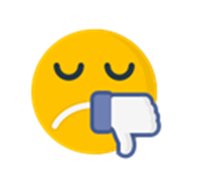 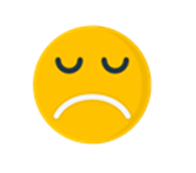 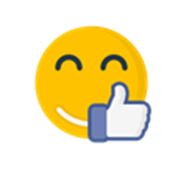 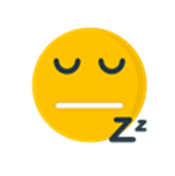 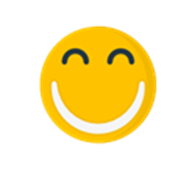 6. ZadatakIstraži – Glagoljaško pjevanje
Riješi zadatke na IZZI stranici 
https://hr.izzi.digital/DOS/2386/2922.html  
odlomak Istraži (Istraži: Kojim je događajem prekinuta višestoljetna praksa izvođenja mise na latinskome jeziku?...)

prouči sadržaj odlomka, 
potraži dodatne informacije na preporučenim poveznicama, u udžbeniku, 
odgovori na pitanja, 
zaključke predstavi razredu služeći se odabranim digitalnim alatom.

prijedlog digitalnih alata za izradu prezentacija i plakata:
https://prezi.com/  
https://www.canva.com/
https://www.genial.ly/
Tablica za samovrednovanje (za učenika):Upiši temu:
Rubrika za formativno vrednovanje (za nastavnika):Tema:
7. IZBORNO Poznaješ li primjere glagoljaškoga ili gregorijanskoga pjevanja u popularnoj glazbi ili suvremenoj kulturi?
Poslušaj videozapis, koje glazbene utjecaje prepoznaješ? 
https://www.youtube.com/watch?v=GlAQ6F8T2f0 
Potraži slične primjere gregorijanskoga korala i glagoljaškoga pjevanja u suvremenoj kulturi.
Rezultate pretrage izloži pisano u željenom obliku, unaprijed s predmetnim nastavnikom dogovorenom. Odgovorima pridruži i poveznicu na odabrani sadržaj.

Napomena predmetnome nastavniku:
Zadatak se može izraditi sljedećim digitalnim alatima:
https://www.mentimeter.com/ 
https://padlet.com/dashboard 
https://en.linoit.com/